Réunion Financements19 sept. 2024
Brigitte PANTAT & Paola BERTELLI
19/09/2024
Réunion financement CPPM
1
Programmes de financement
FOCUS ANR – AAPG 2025
CALENDRIER ANR
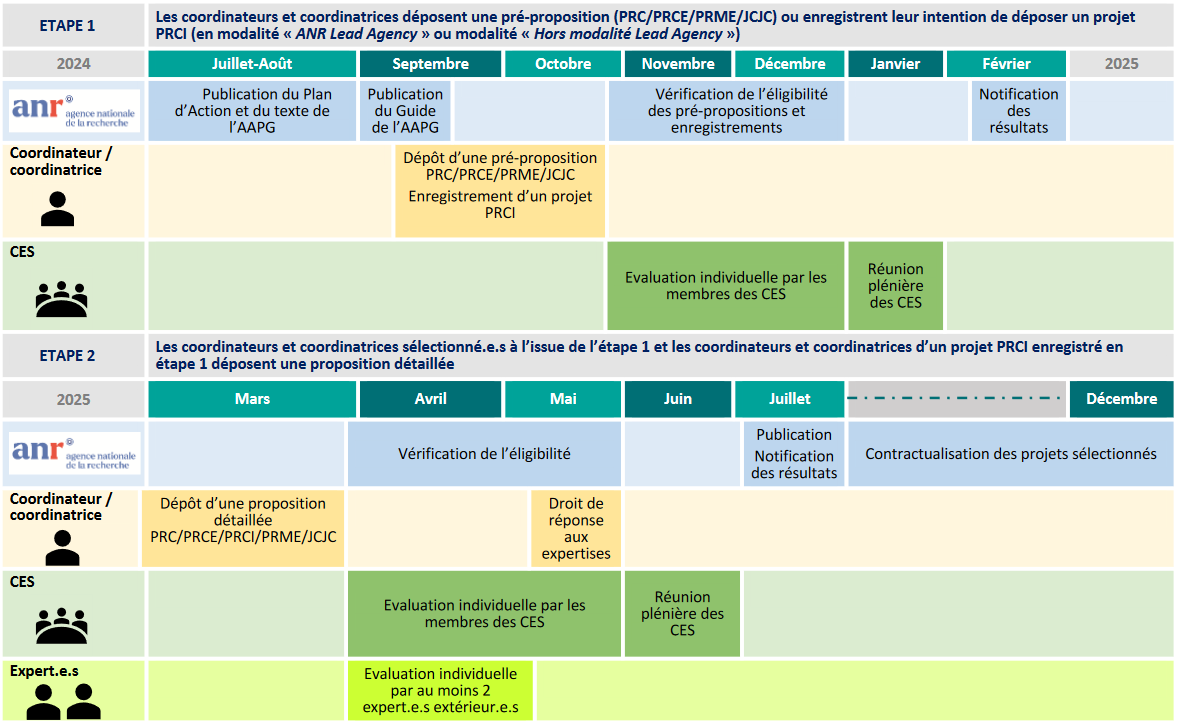 CALENDRIER CPPM
19/09 : Réunion financements 
01/10 : envoi du budget pour validation et drafts pour relecture interne
07/10 : confirmation du montage financier + dépôt 
15/10 : 17h – cloture de la phase 1
2
19/09/2024
Réunion financement CPPM
Programmes de financement
FOCUS ANR – AAPG 2025
QUI PEUT DEPOSER ?
La règle : trois projets maximum (1 en tant que porteur, 2 en tant que partenaire OU 3 en tant que partenaire)

PRME : Un coordinateur PRME ne peut déposer de projet PRME pendant toute la durée du projet en cours

JCJC : 
Un seul projet JCJC en tant que porteur dans toute la carrière
Un coordinateur JCJC ne peut déposer un projet au titre de l’AAPG ANR 2025
3
19/09/2024
Réunion financement CPPM
Programmes de financement
FOCUS ANR – AAPG 2025
Projets classés* en liste complémentaire mais non financés sur l’AAPG 2024 automatiquement invités en étape 2 de l’AAPG 2025. 
*(même porteur, même titre, même instrument)
4
19/09/2024
Réunion financement CPPM
Programmes de financement
FOCUS ANR – AAPG 2025
PRCI :
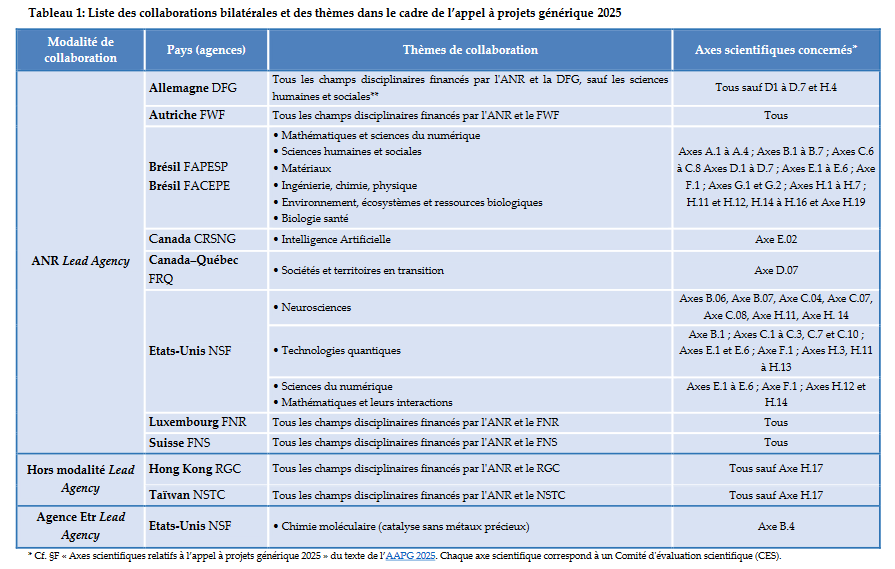 5
19/09/2024
Réunion financement CPPM
Programmes de financement
FOCUS ANR – AAPG 2025
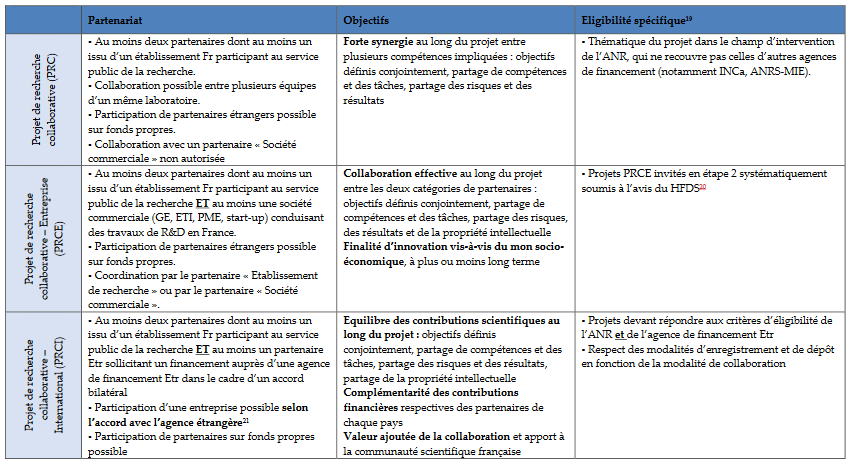 6
19/09/2024
Réunion financement CPPM
Programmes de financement
FOCUS ANR – AAPG 2025
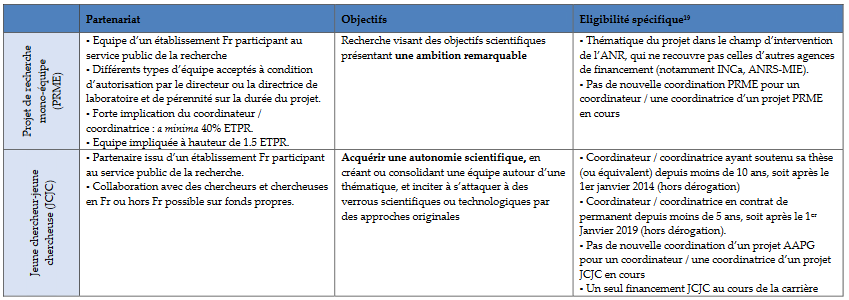 7
19/09/2024
Réunion financement CPPM
Programmes de financement
FOCUS ANR – AAPG 2025
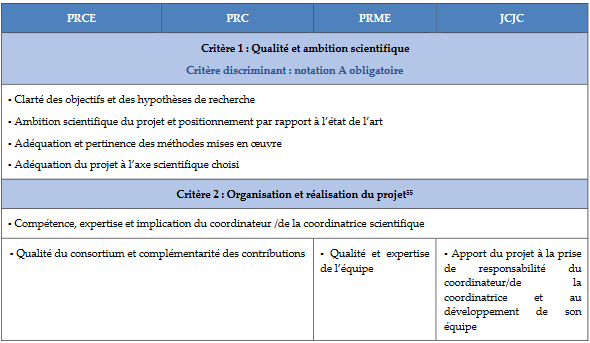 Se demander : en quoi les compétences, l’expertise et l’implication du porteur choisi font de lui le porteur idéal ?
GANTT vivement recommandés 
Bien évaluer les besoins matériels, financiers et humains (mettre en lien avec les différents WP les moyens nécessaires)
8
19/09/2024
Réunion financement CPPM
Programmes de financement
FOCUS ANR – AAPG 2025
Construction budgétaire – Etape 1
Pas de montant plafond 
Critère principal : cohérence entre objectifs scientifiques et moyens 
Si autre tutelle que CNRS pour les partenaires, voir avec elles pour le budget déclaré sur le site de dépôt
Données statistiques ANR
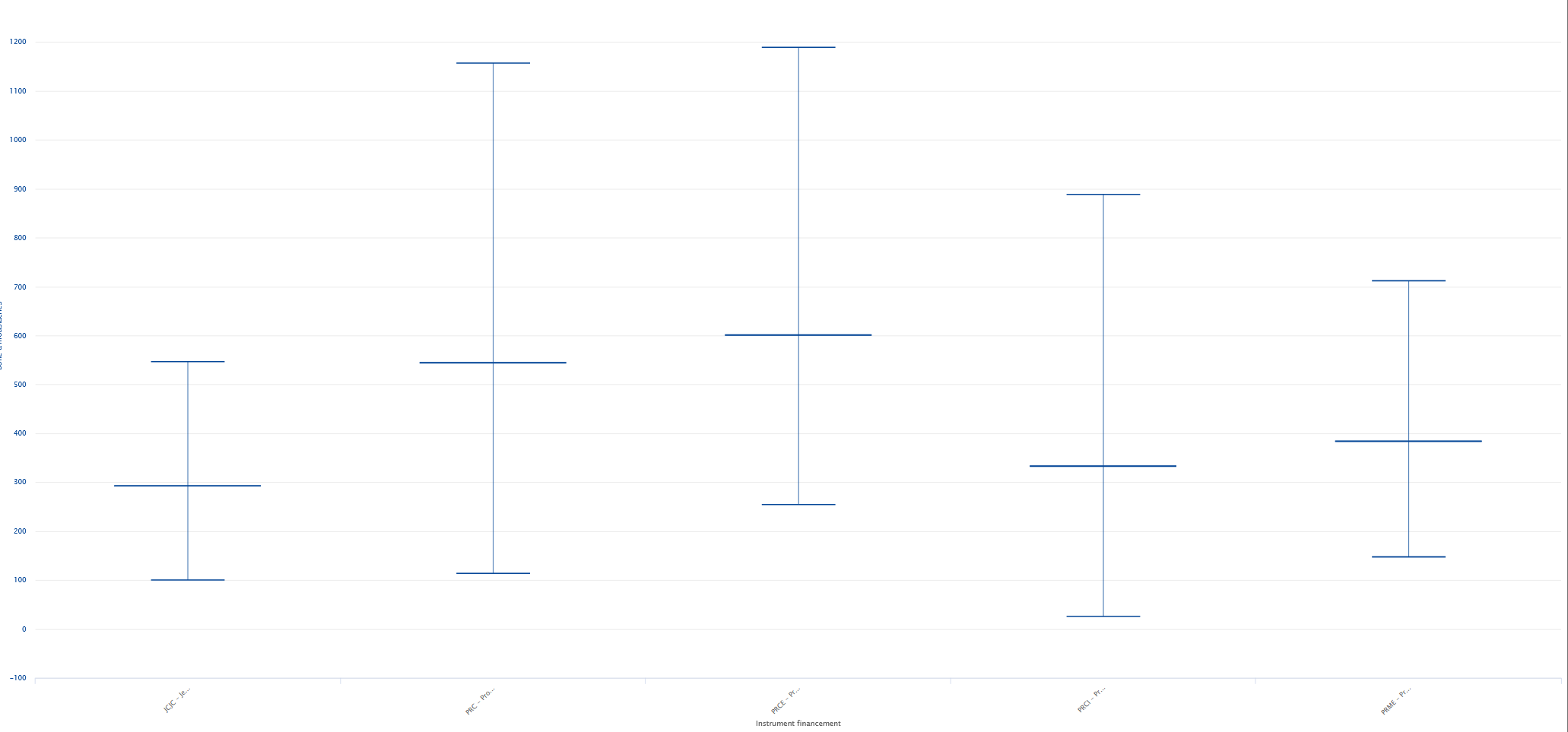 9
19/09/2024
Réunion financement CPPM
Programmes de financement
FOCUS ANR – AAPG 2025
EN PRATIQUE :
Saisie et collectes des informations dans webcontrat dès que possible (si vous n’êtes pas déclarés en tant que déposant, nous demander) 
Utiliser le template ANR pour construire votre pre-proposal avec l’ensemble des partenaires (demander aux autres tutelles pour les informations budgétaires) 


ATTENTION : les informations saisies en étape 1 ne pourront être modifiées en étape 2
10
19/09/2024
Réunion financement CPPM
Programmes de financement
FOCUS ANR – AAPG 2025
Informations diverses
Template ANR pre-proposal : 
https://anr.fr/fr/detail/call/aapg-appel-a-projets-generique-2025/
RENCONTRE ANR – 7 oct. 13h – MMSH
Inscriptions : 
https://columbo.univ-amu.fr/index.php/795193?lang=fr
11
19/09/2024
Réunion financement CPPM